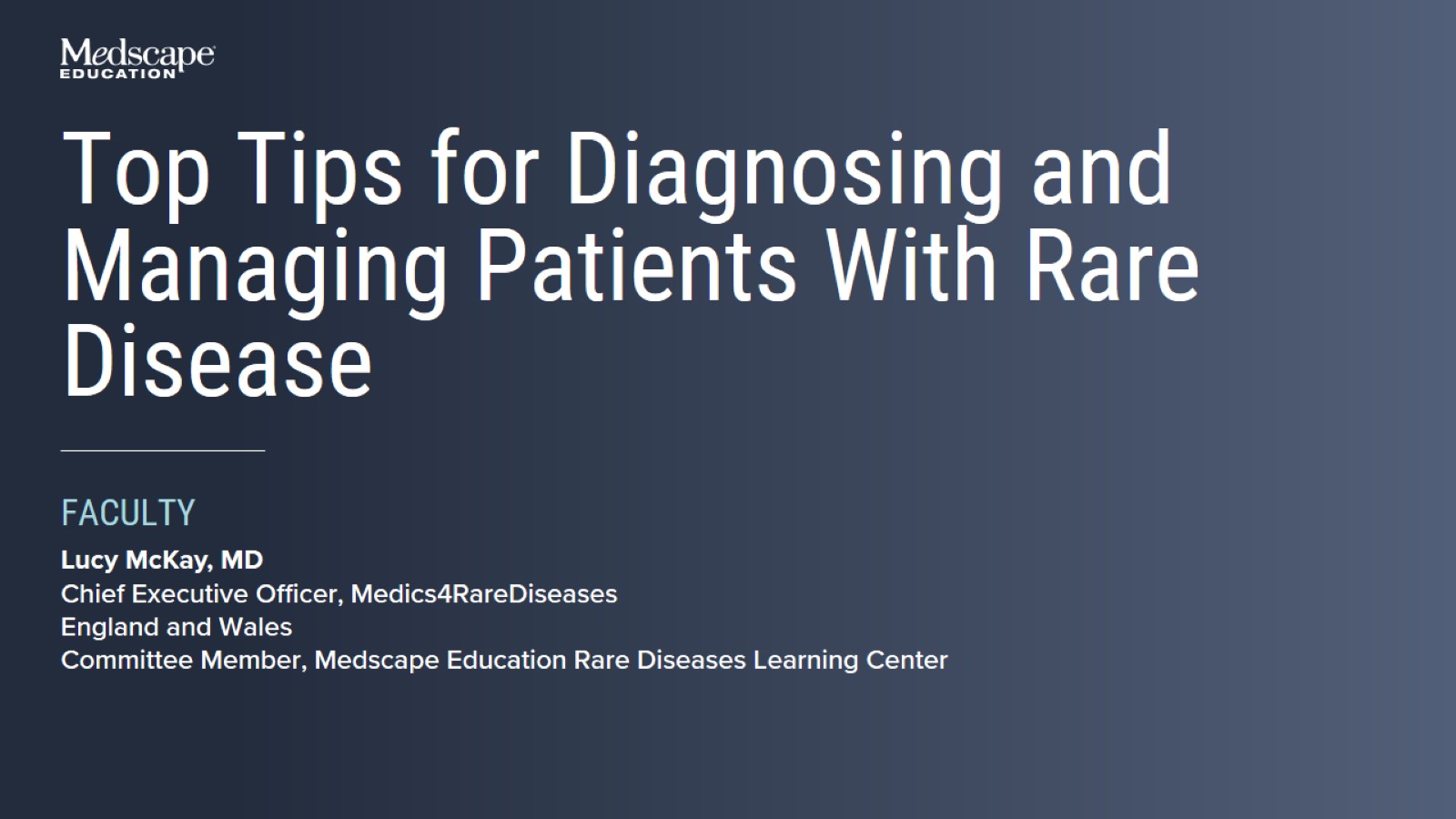 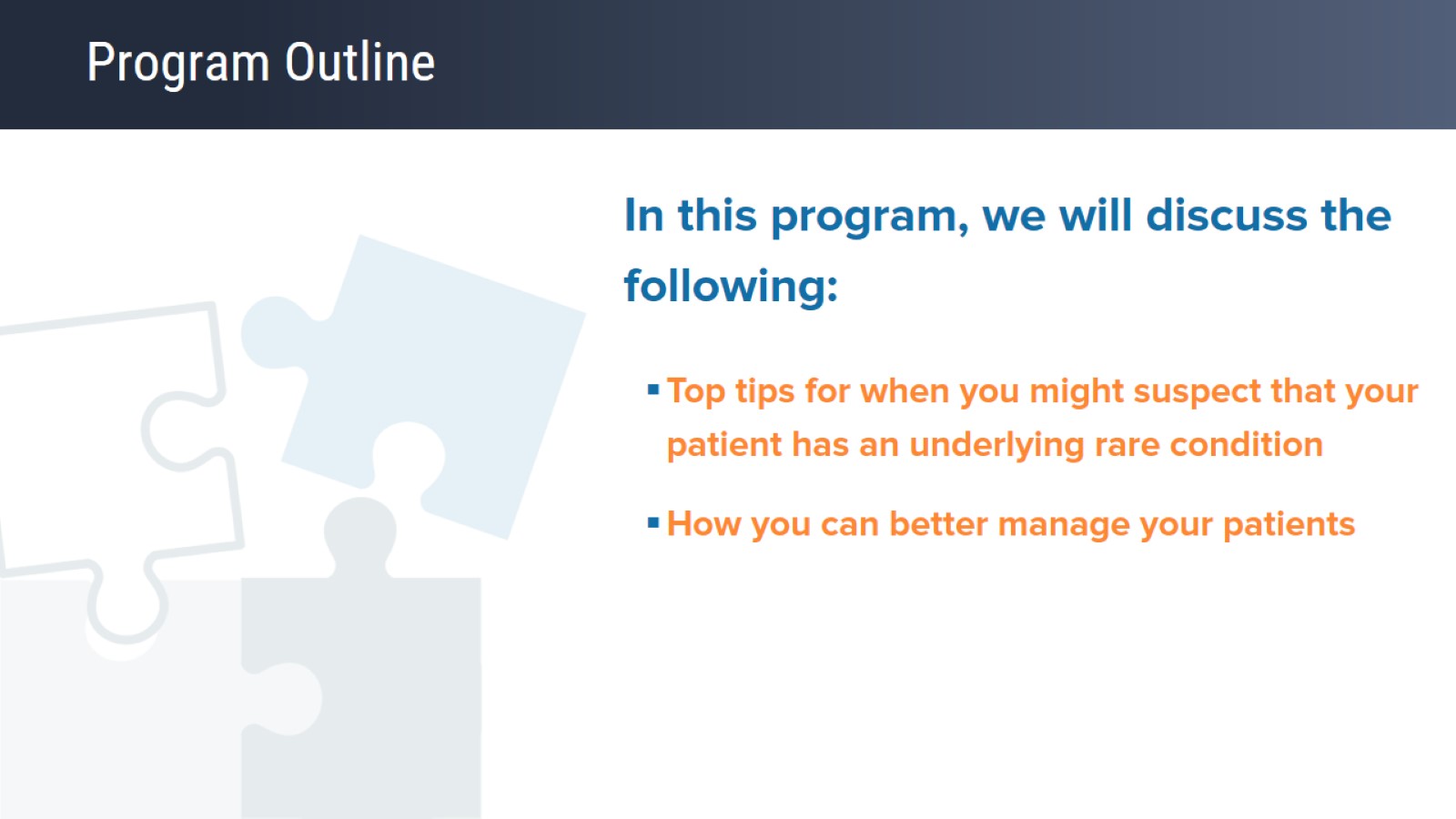 Program Outline
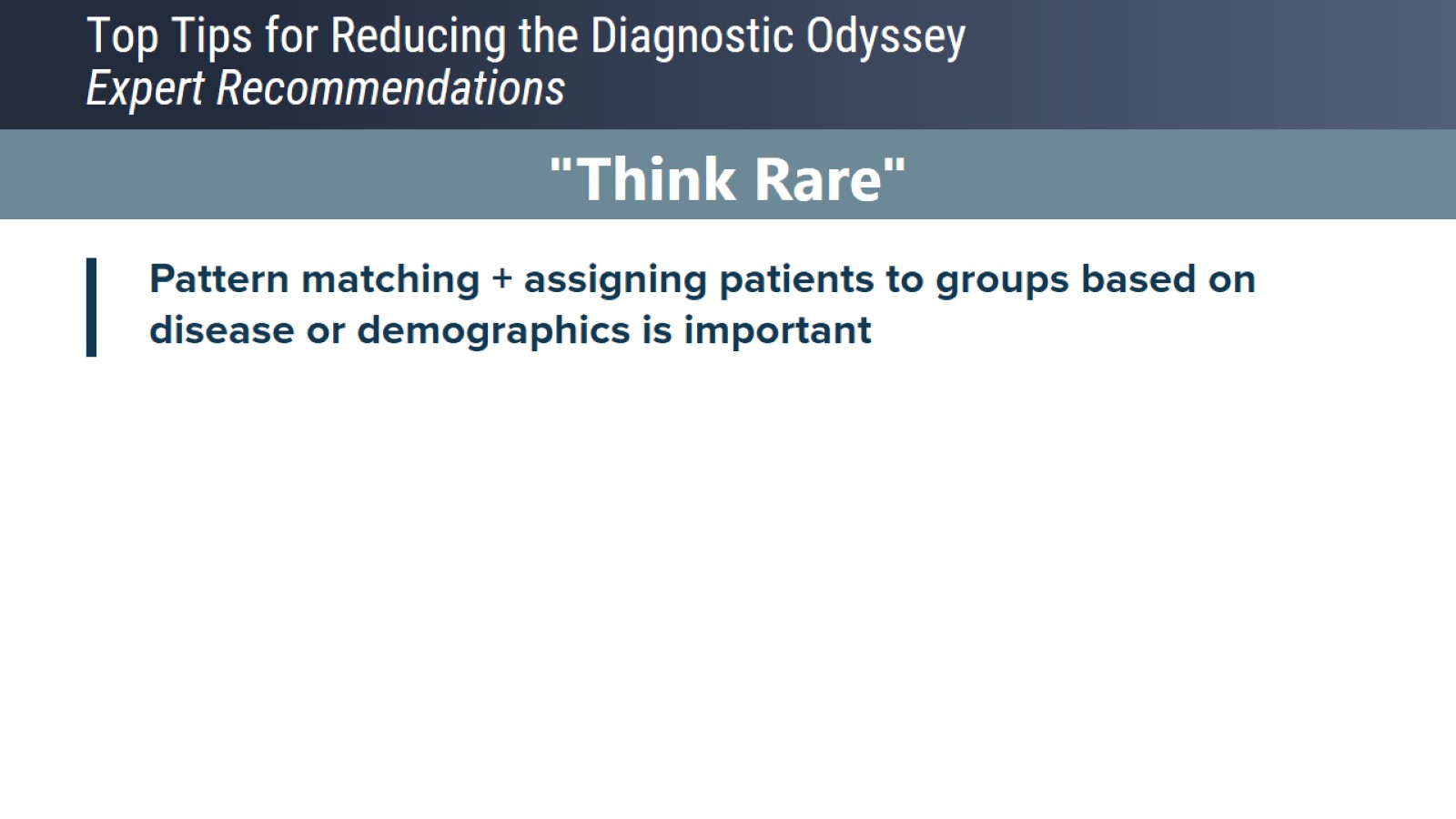 Top Tips for Reducing the Diagnostic OdysseyExpert Recommendations
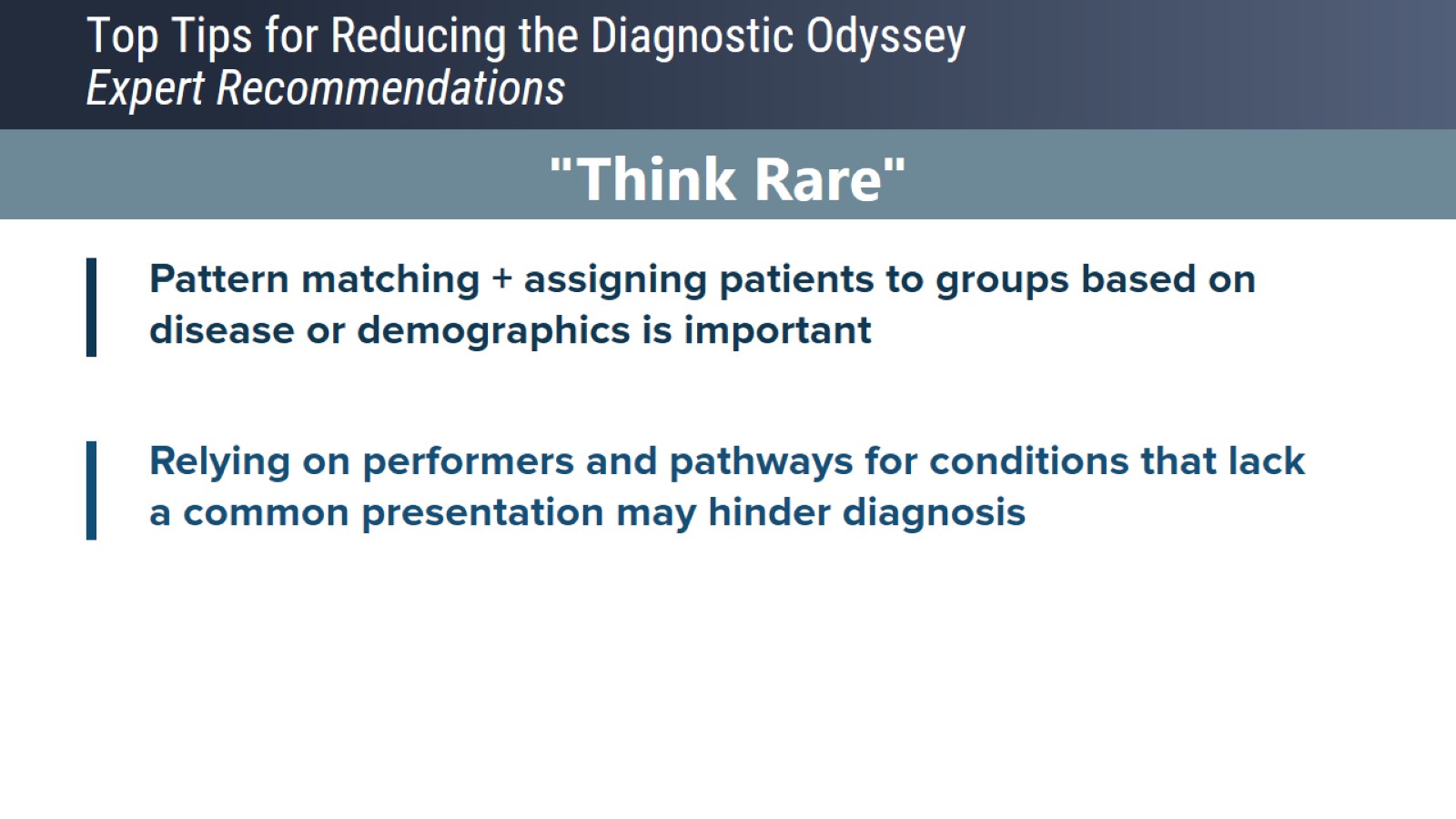 Top Tips for Reducing the Diagnostic OdysseyExpert Recommendations
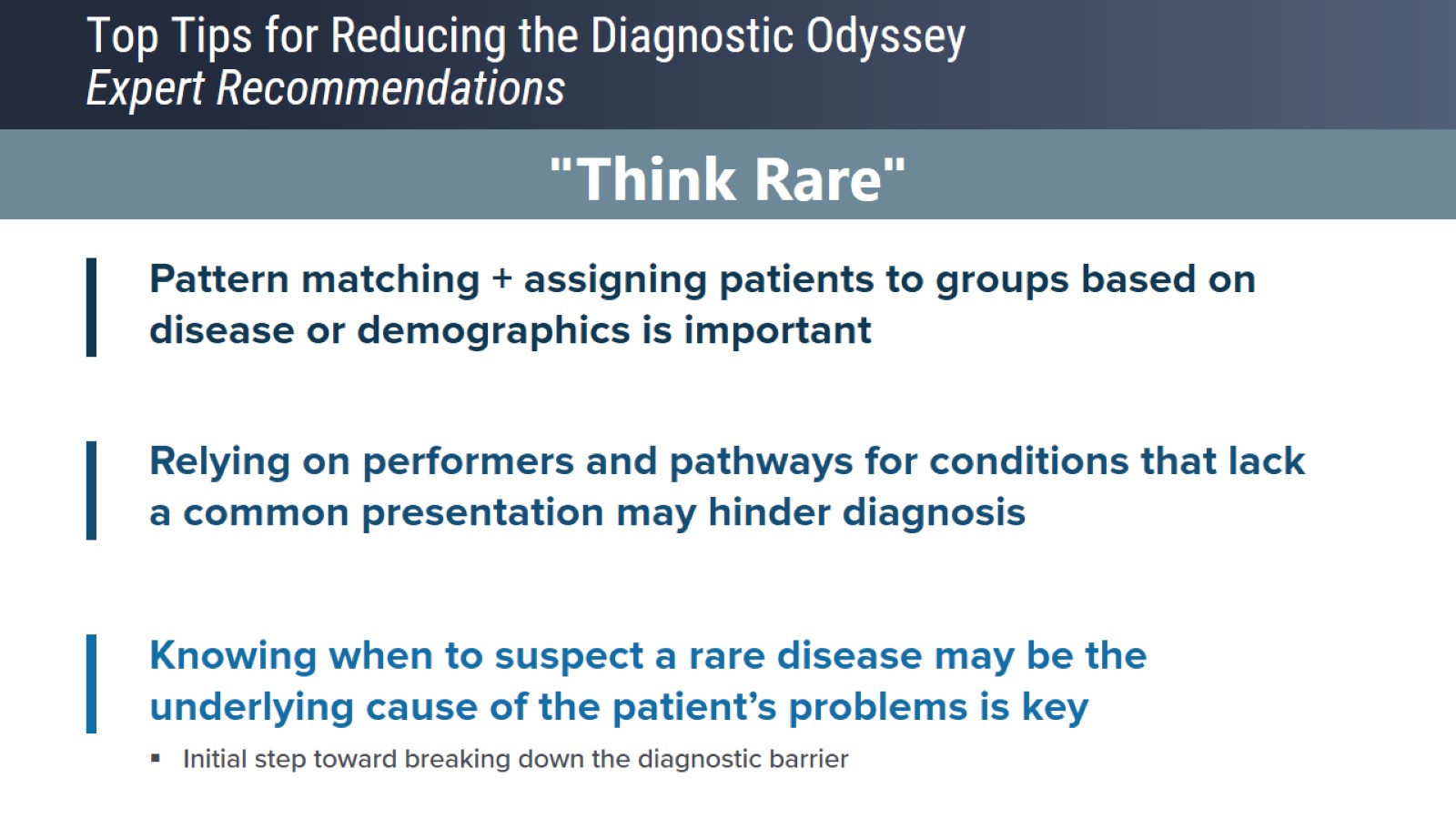 Top Tips for Reducing the Diagnostic OdysseyExpert Recommendations
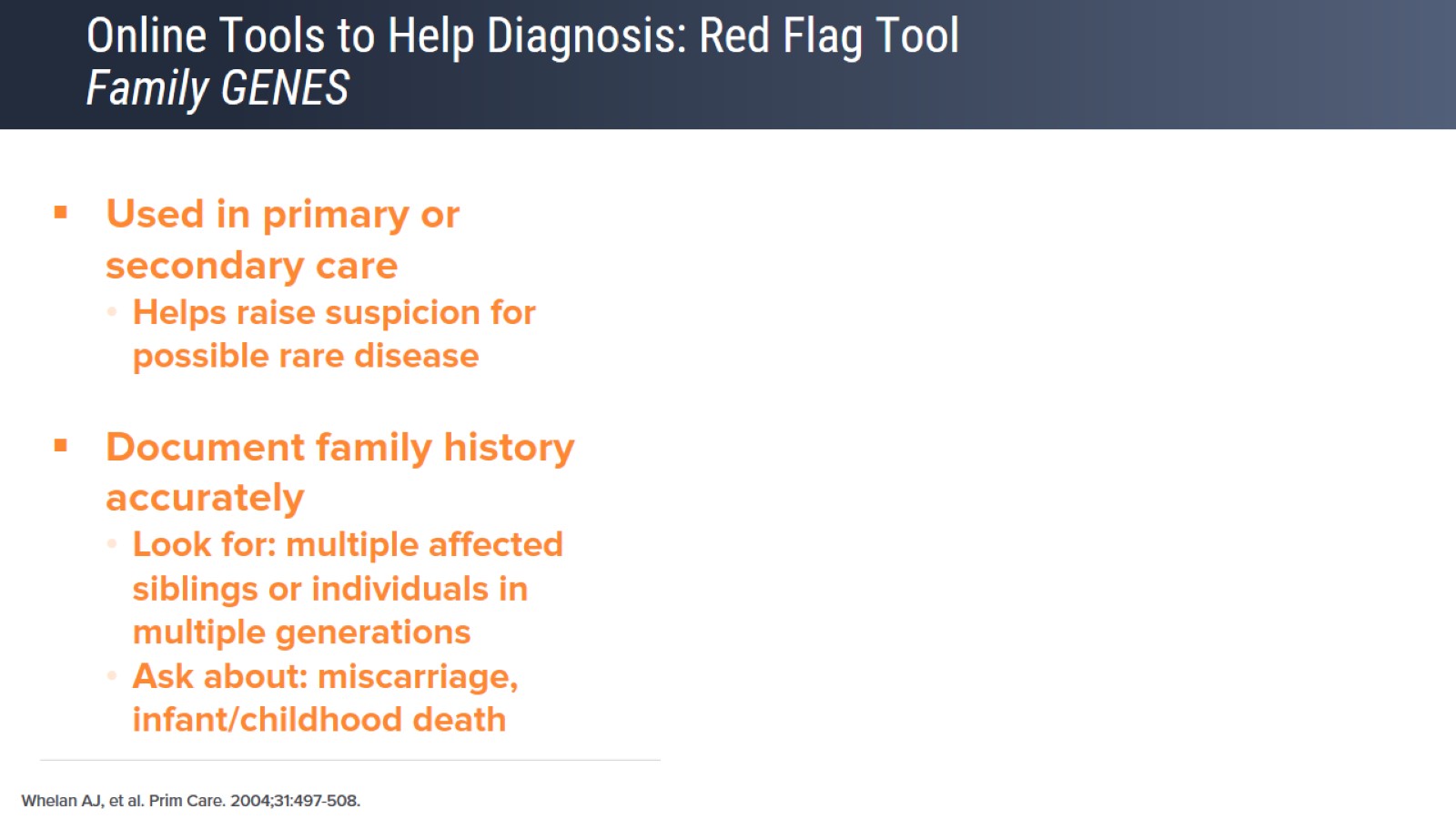 Online Tools to Help Diagnosis: Red Flag ToolFamily GENES
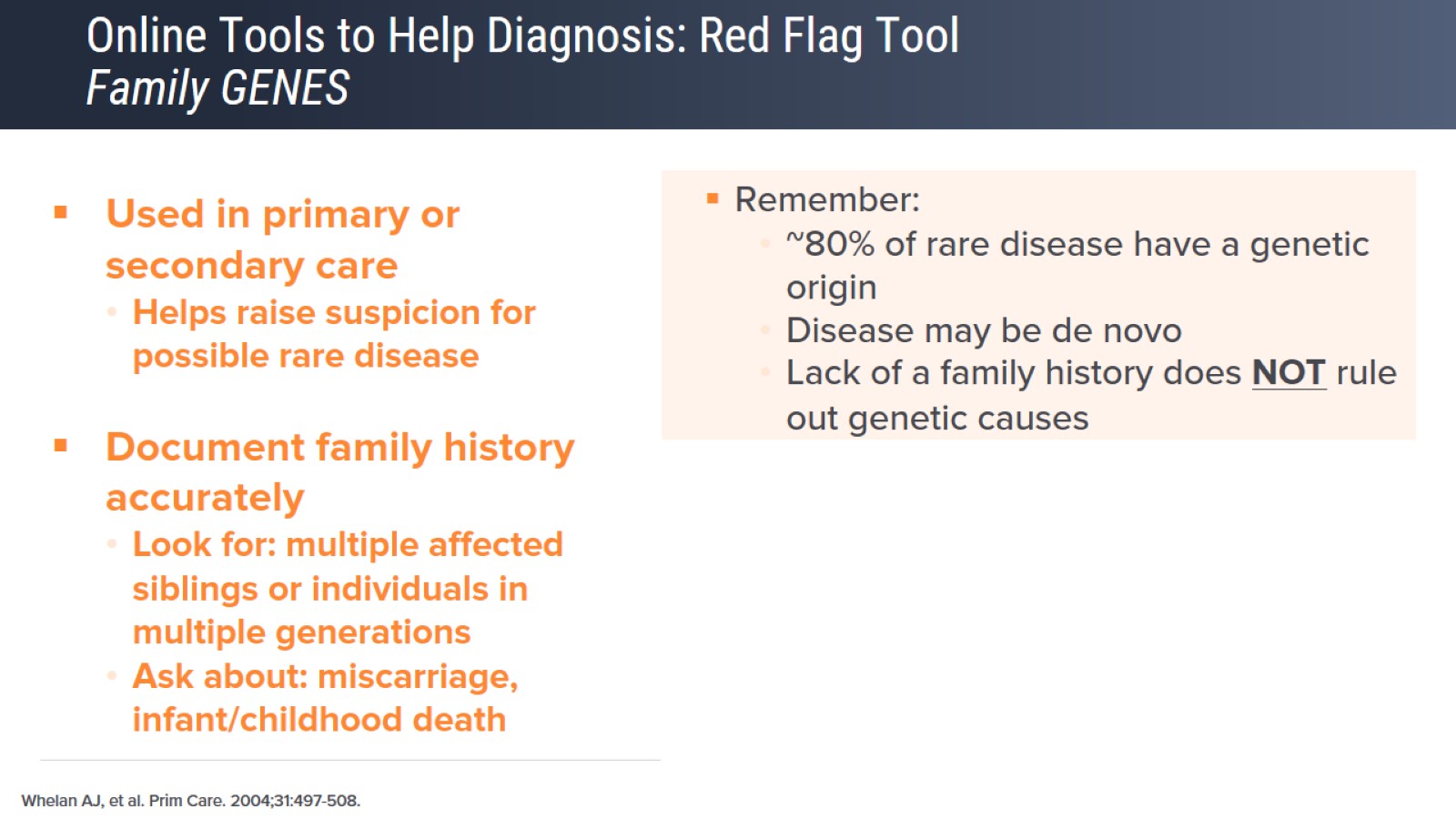 Online Tools to Help Diagnosis: Red Flag ToolFamily GENES
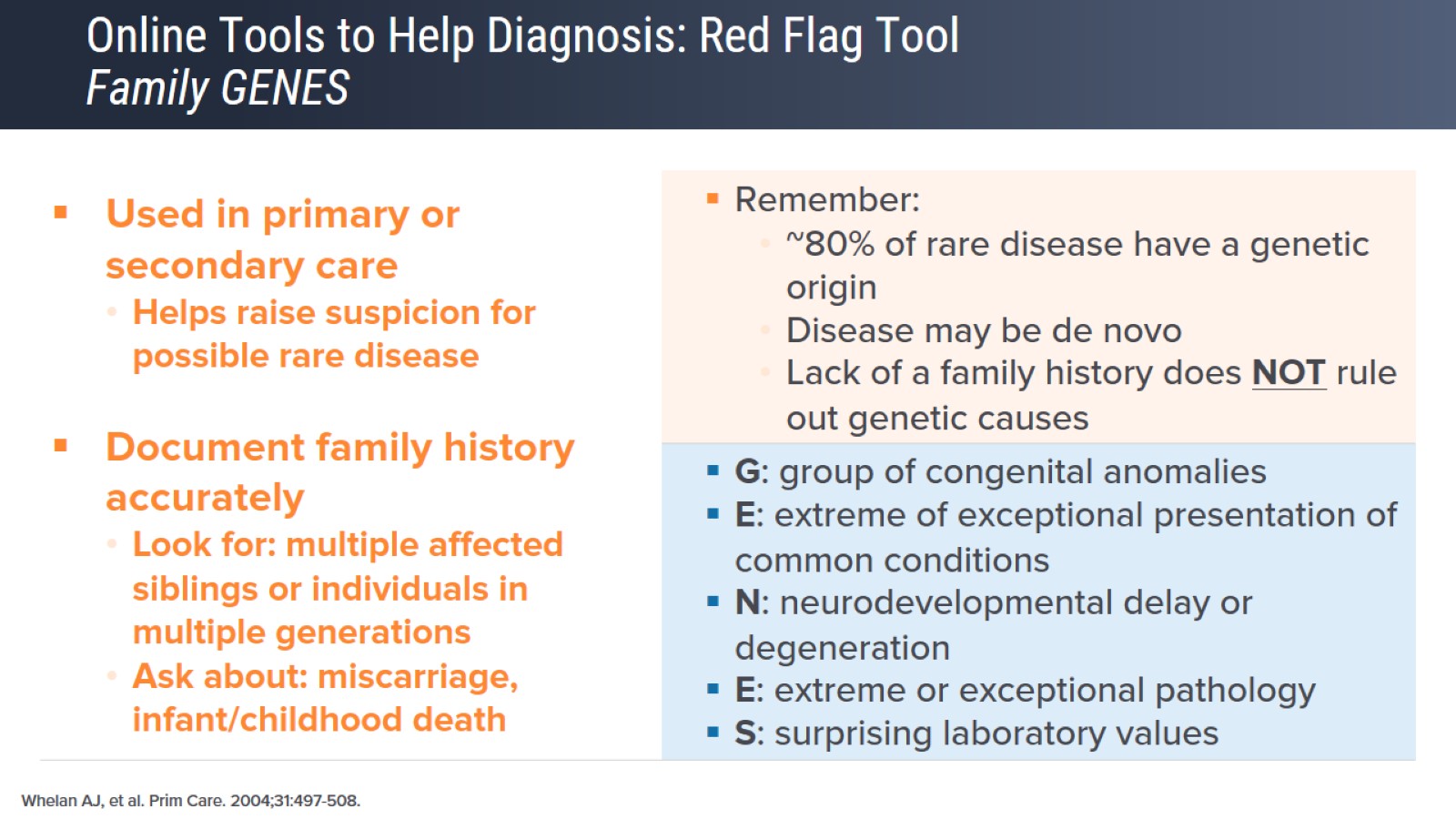 Online Tools to Help Diagnosis: Red Flag ToolFamily GENES
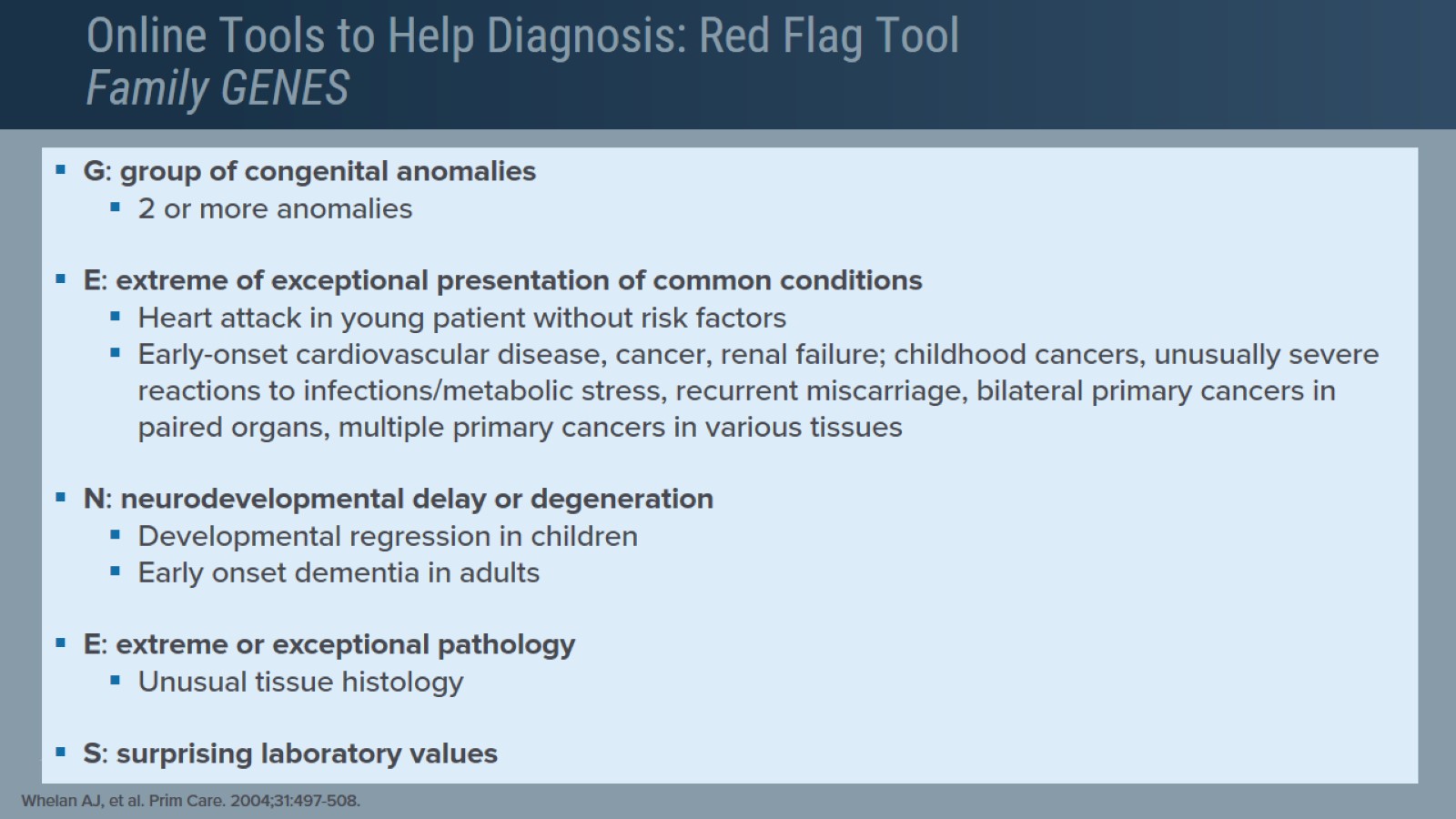 Online Tools to Help Diagnosis: Red Flag ToolFamily GENES
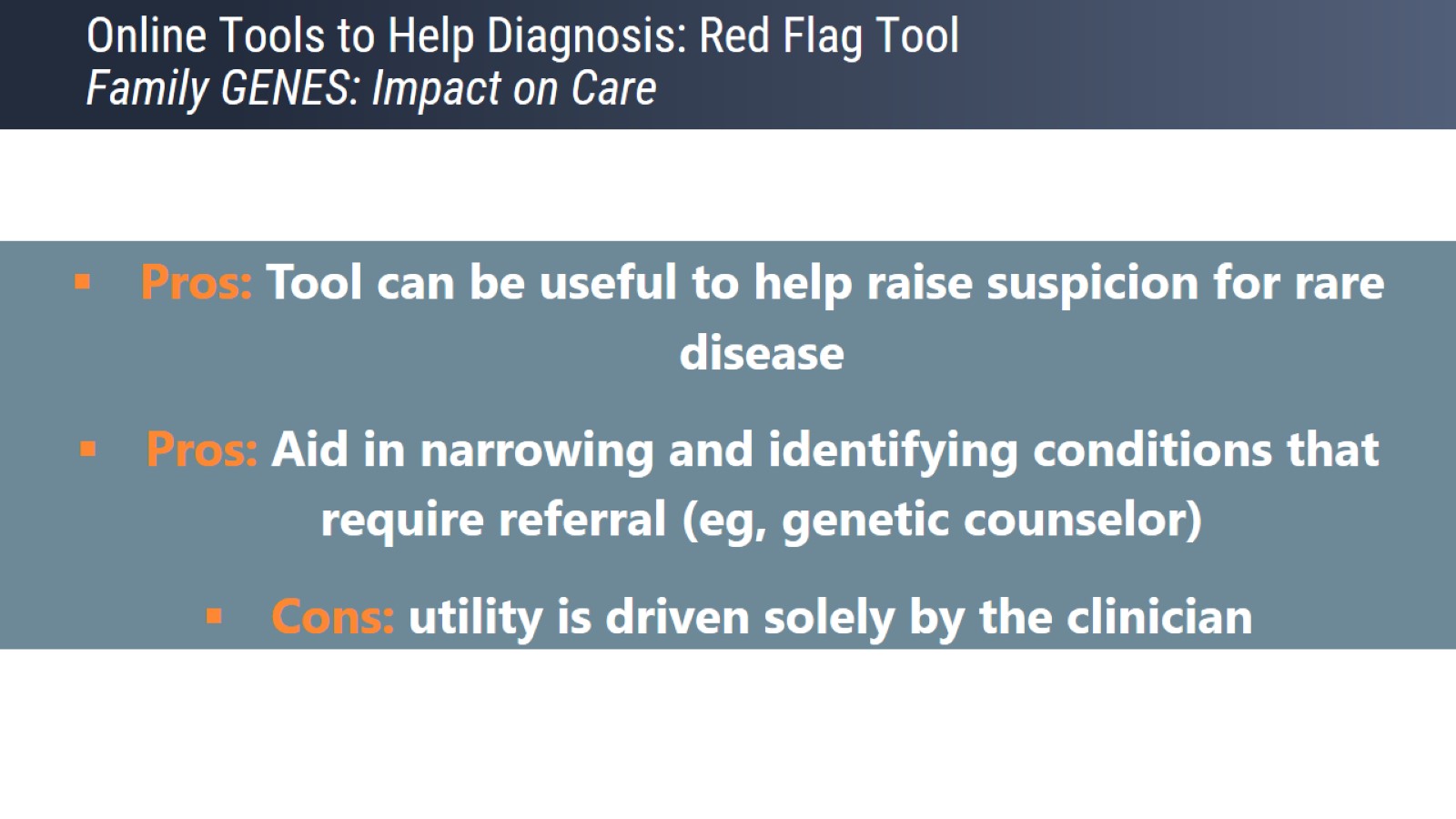 Online Tools to Help Diagnosis: Red Flag ToolFamily GENES: Impact on Care
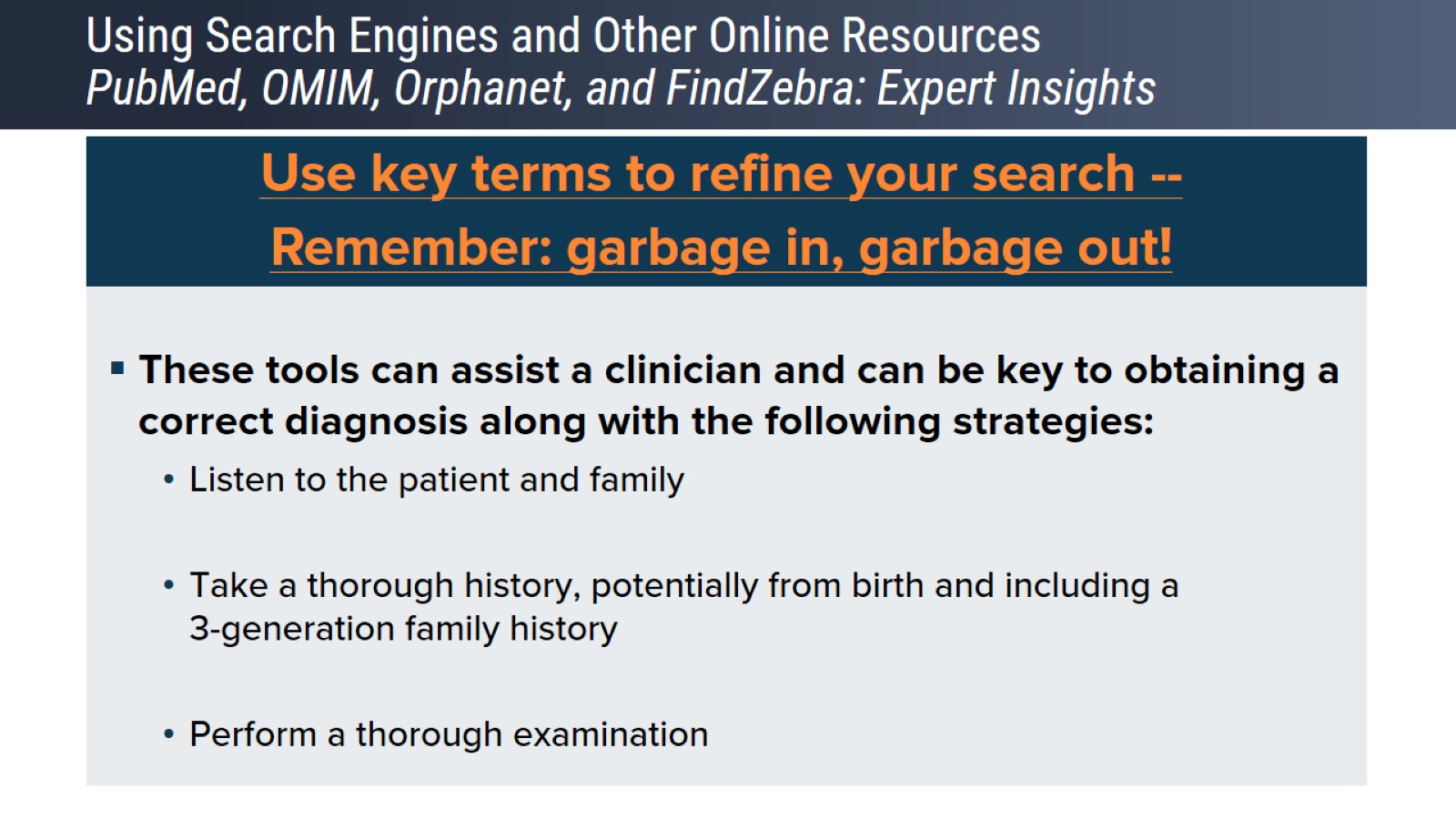 Using Search Engines and Other Online ResourcesPubMed, OMIM, Orphanet, and FindZebra: Expert Insights
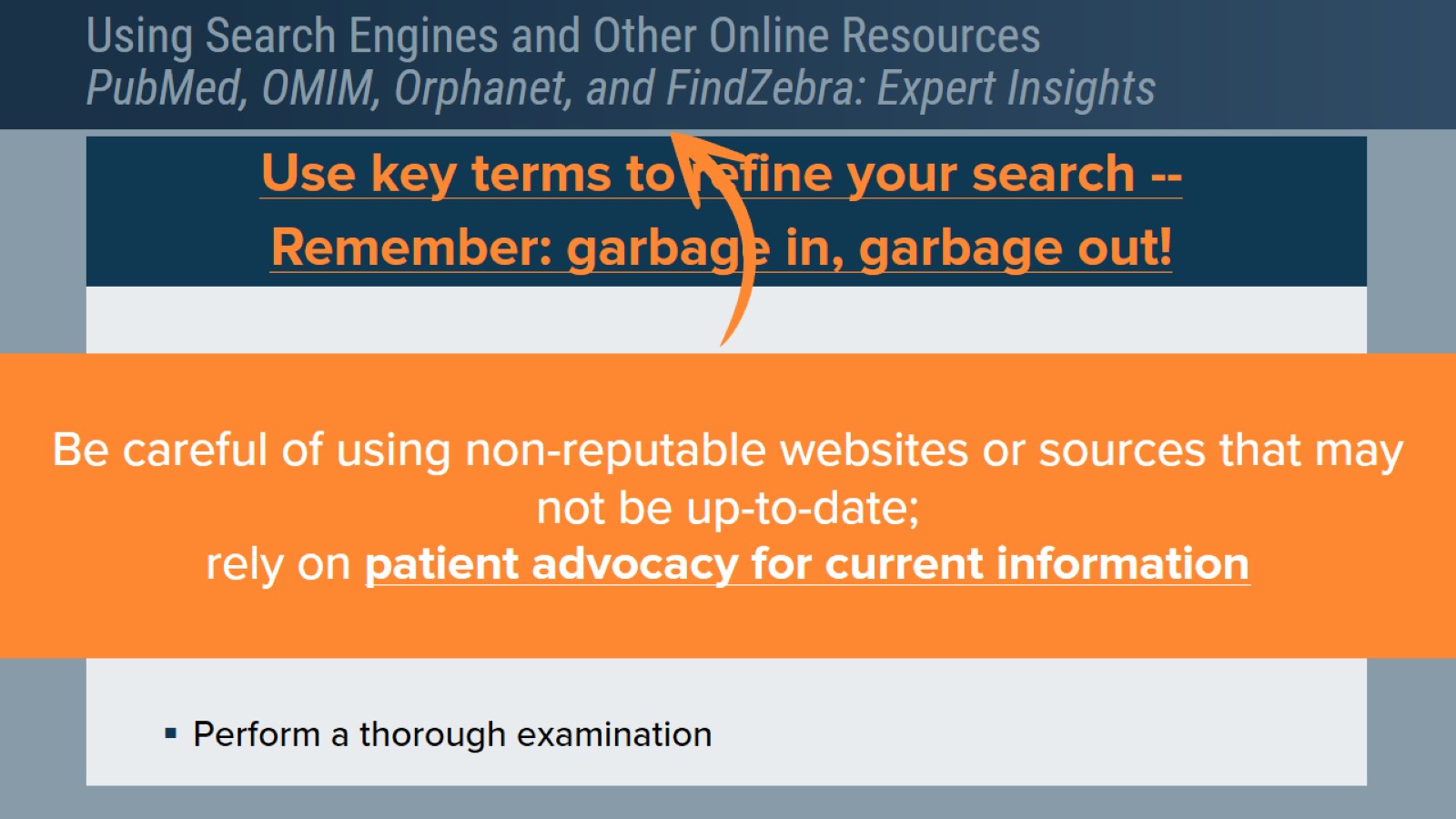 Using Search Engines and Other Online ResourcesPubMed, OMIM, Orphanet, and FindZebra: Expert Insights
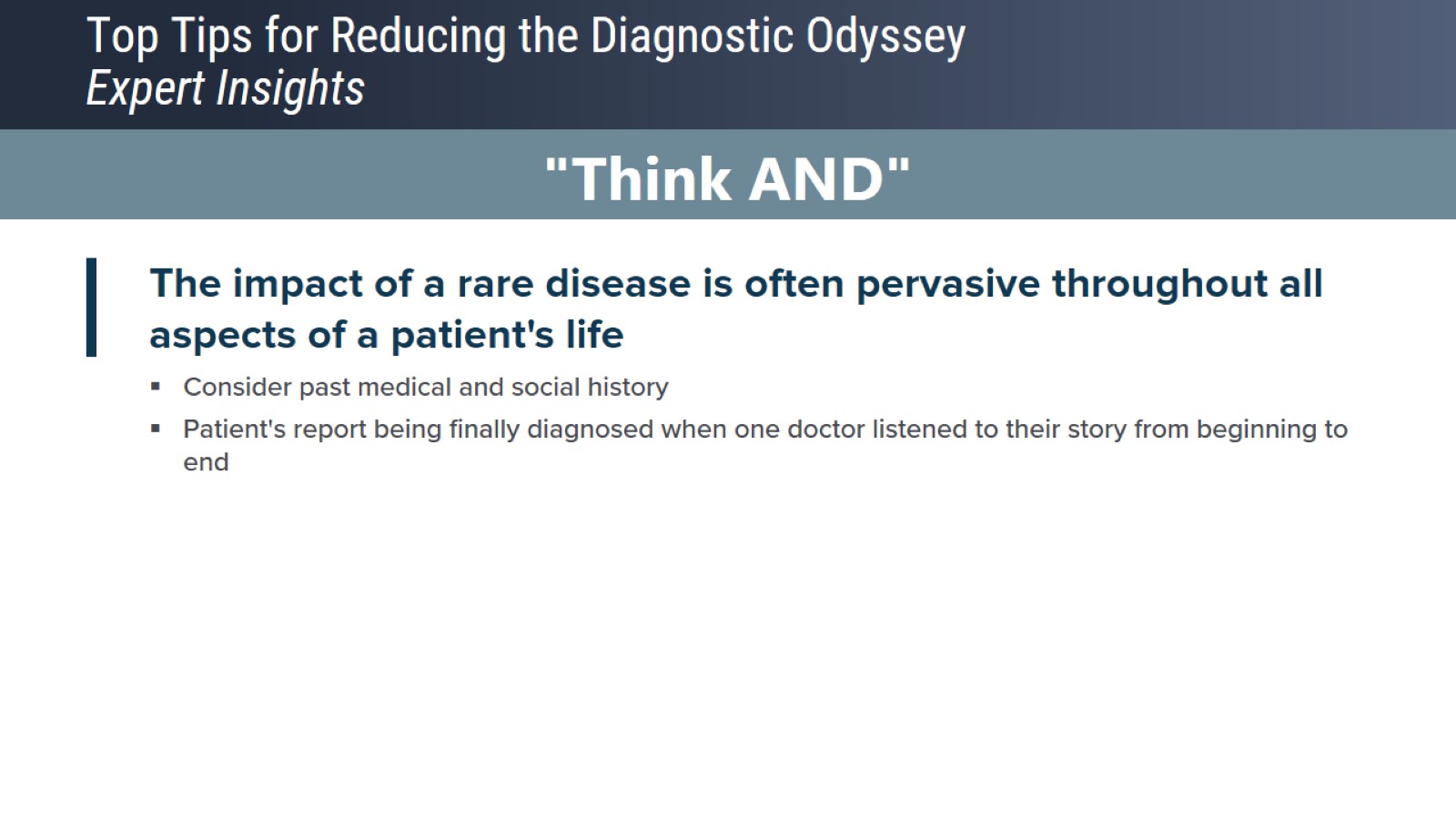 Top Tips for Reducing the Diagnostic OdysseyExpert Insights
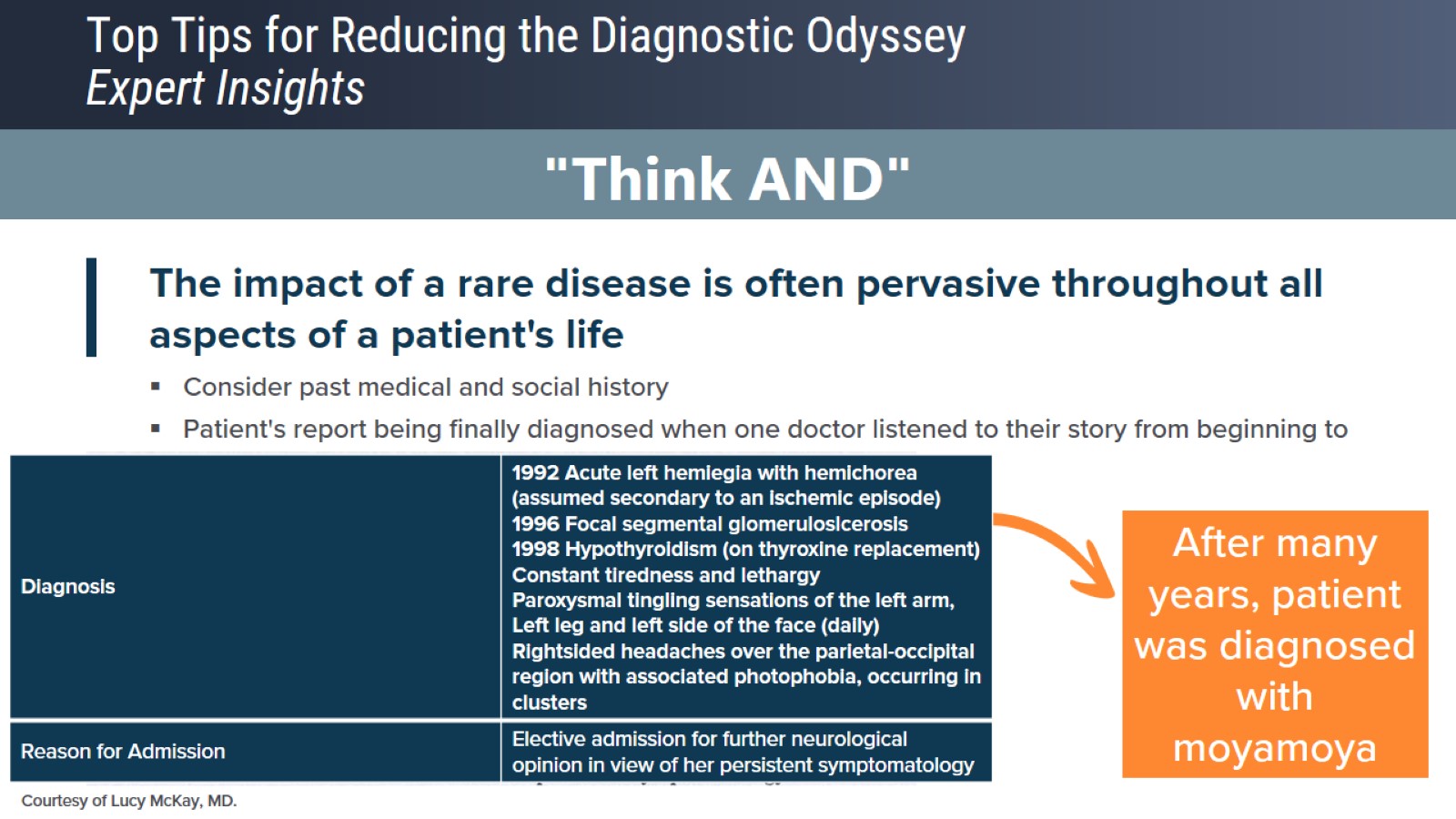 Top Tips for Reducing the Diagnostic OdysseyExpert Insights
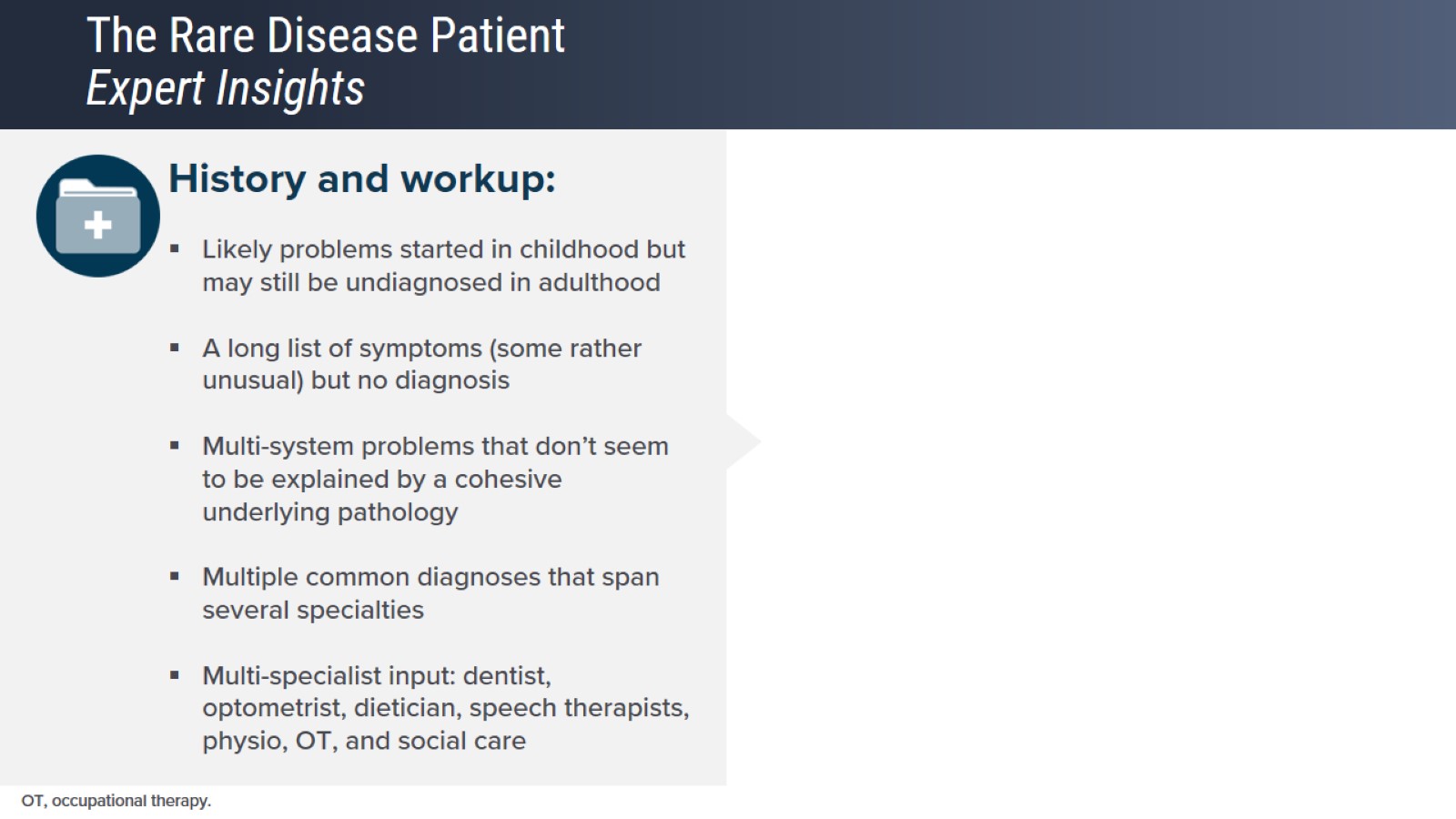 The Rare Disease PatientExpert Insights
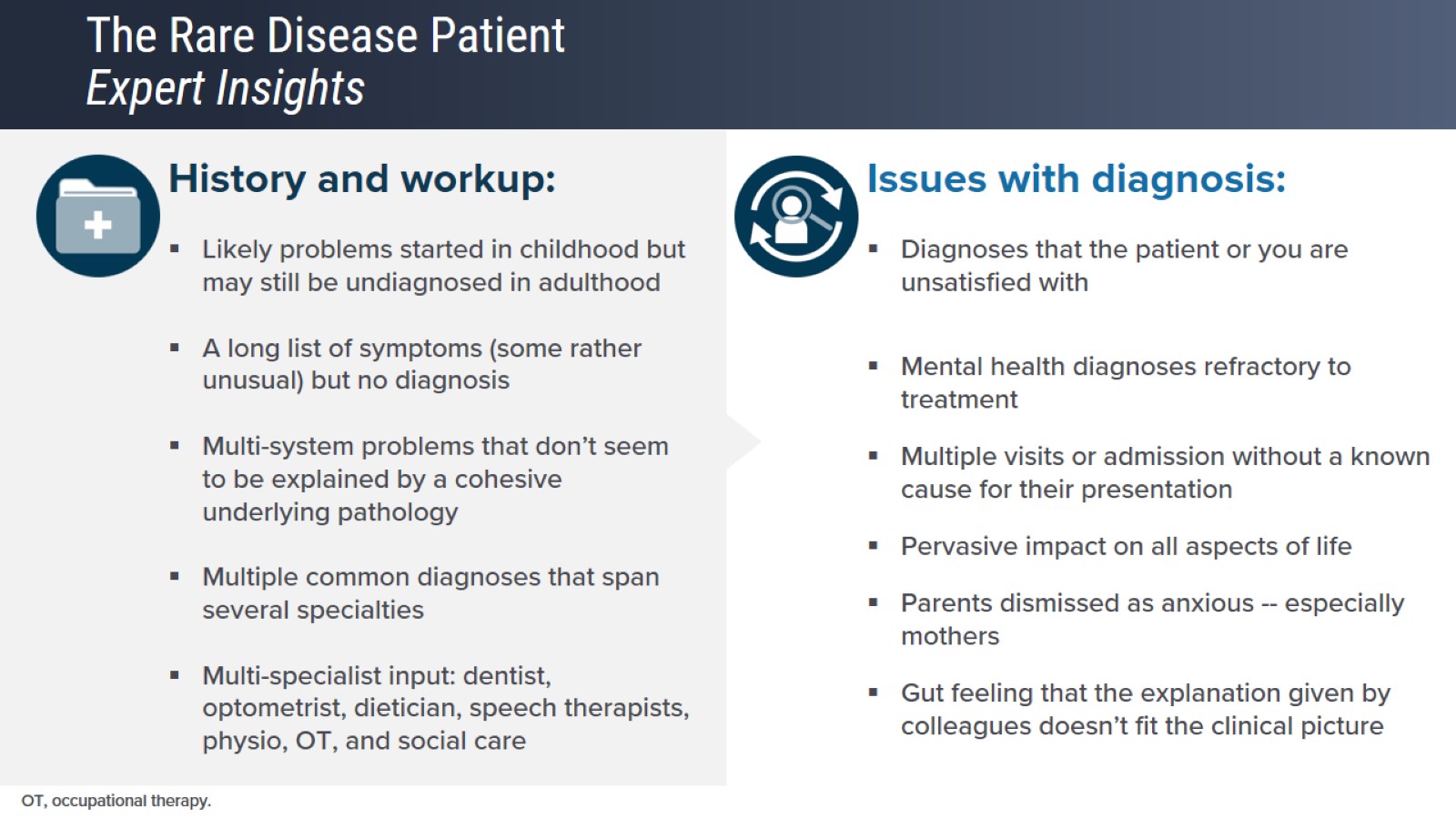 The Rare Disease PatientExpert Insights
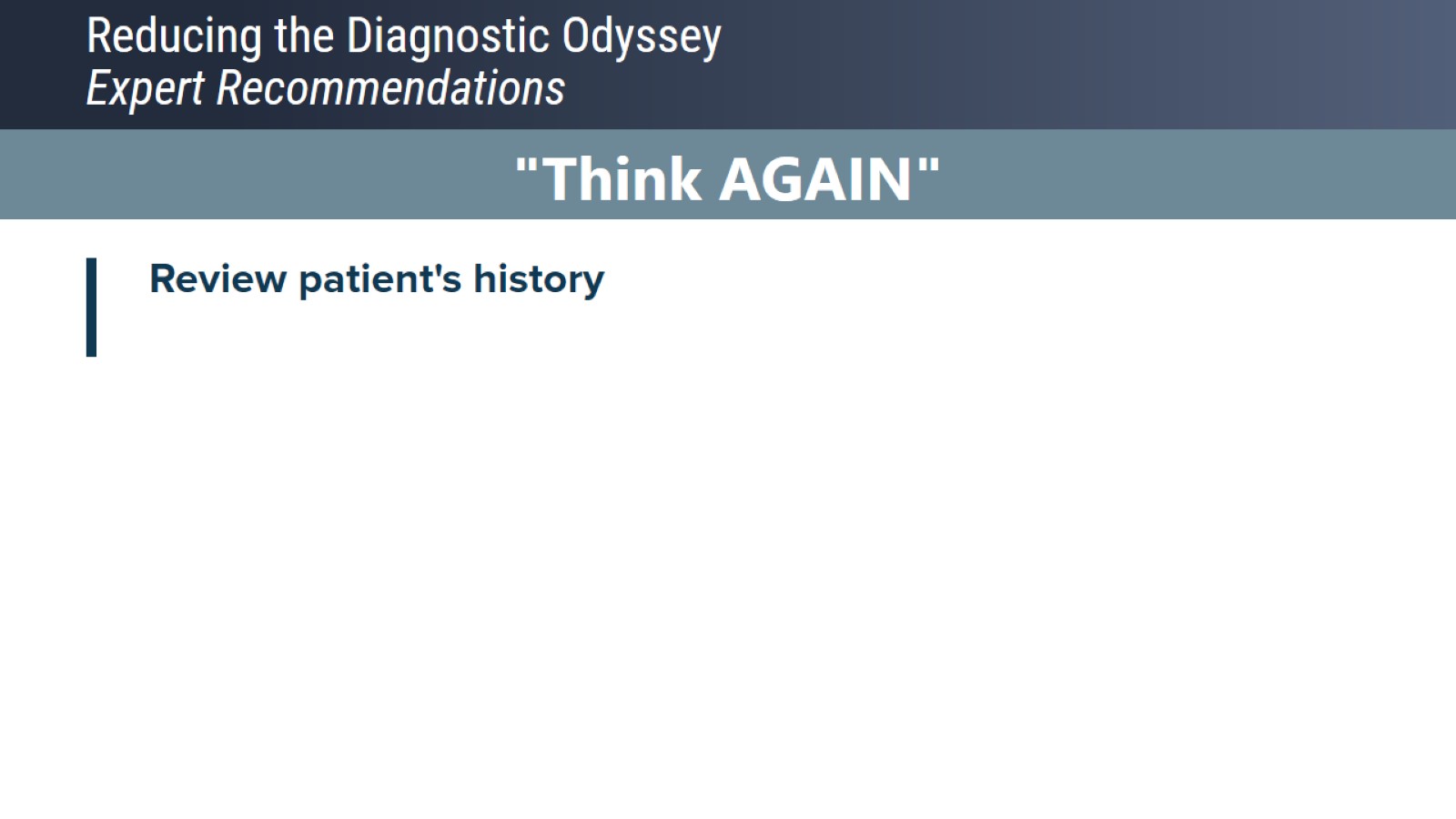 Reducing the Diagnostic OdysseyExpert Recommendations
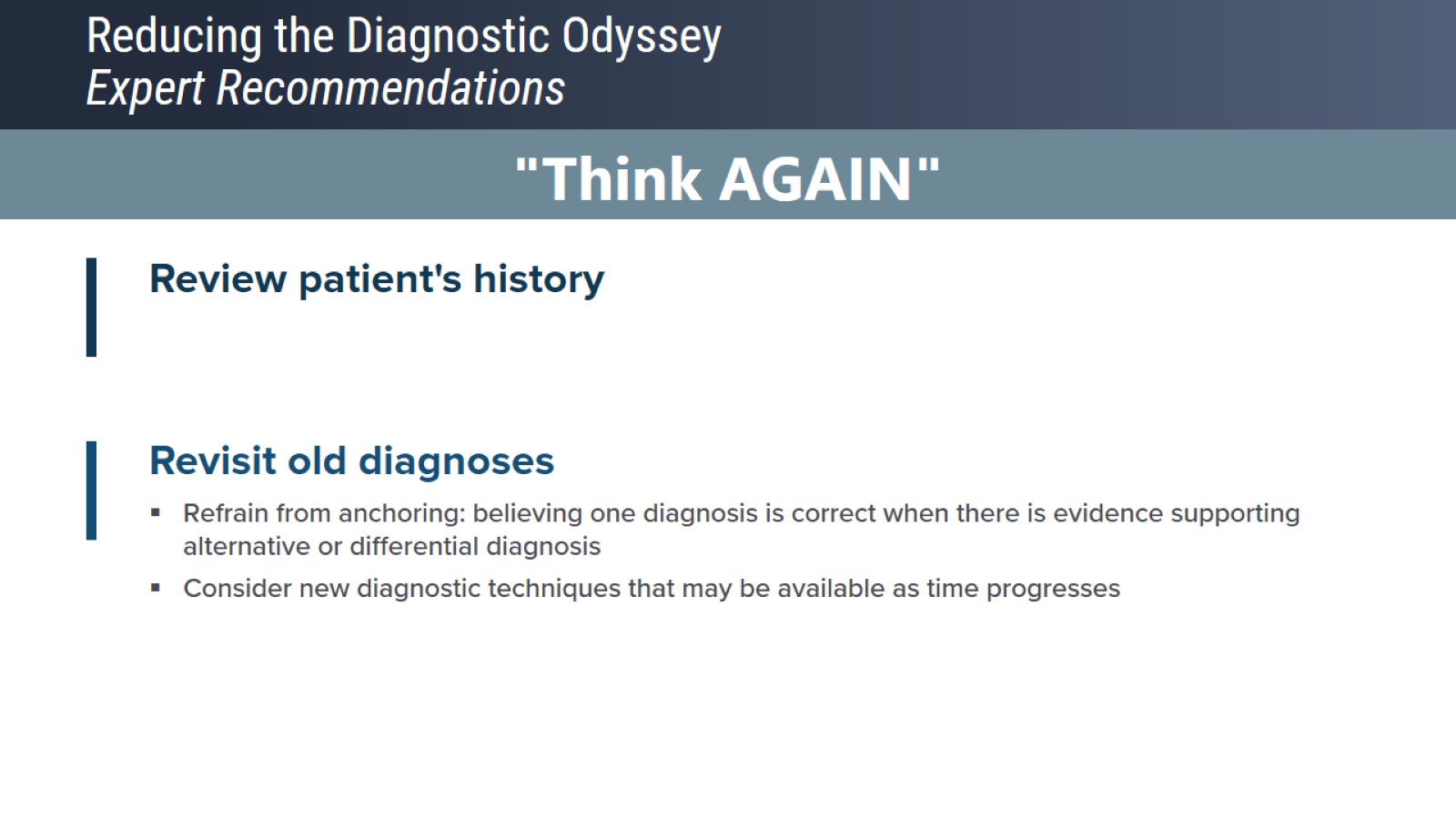 Reducing the Diagnostic OdysseyExpert Recommendations
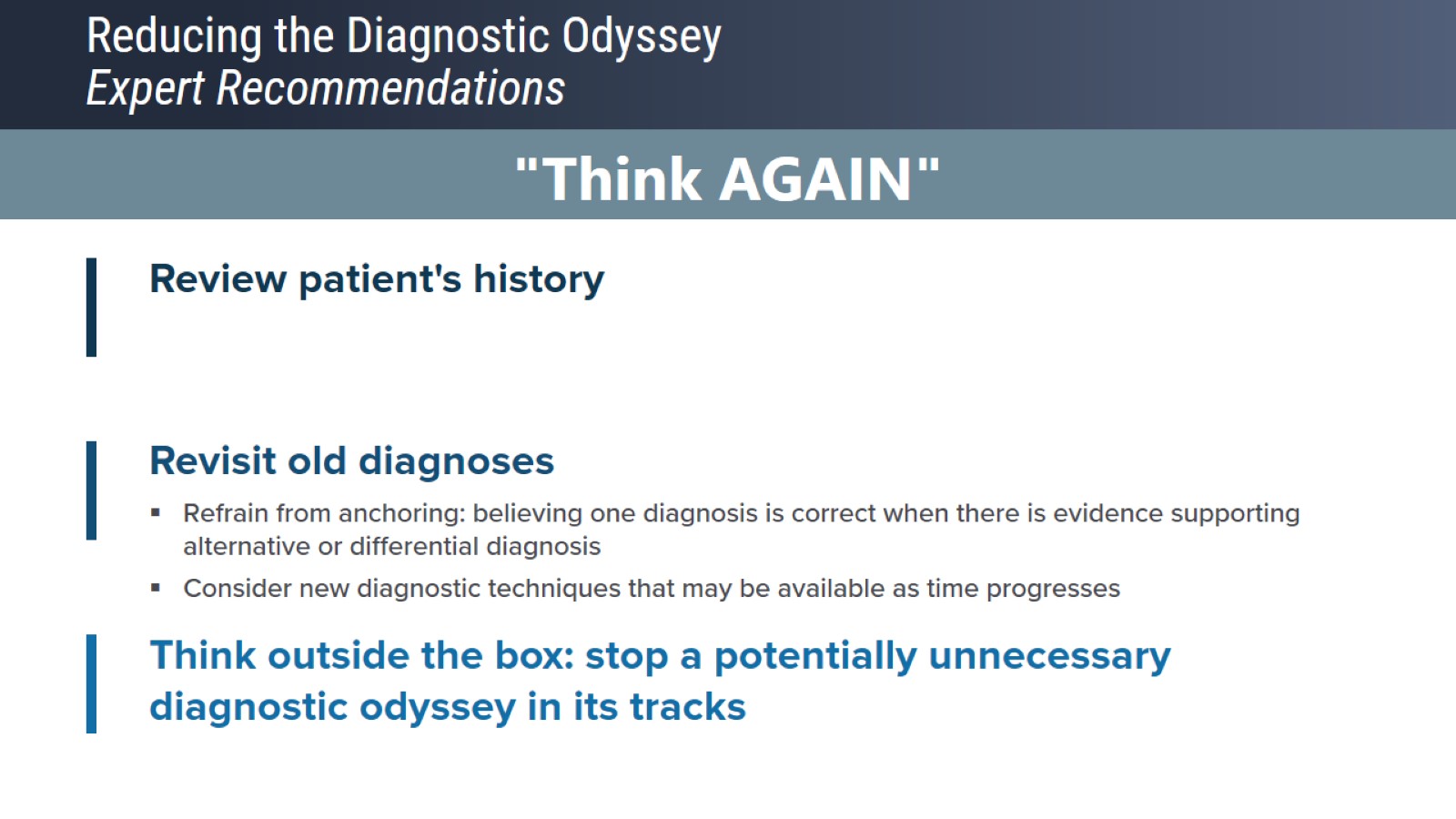 Reducing the Diagnostic OdysseyExpert Recommendations
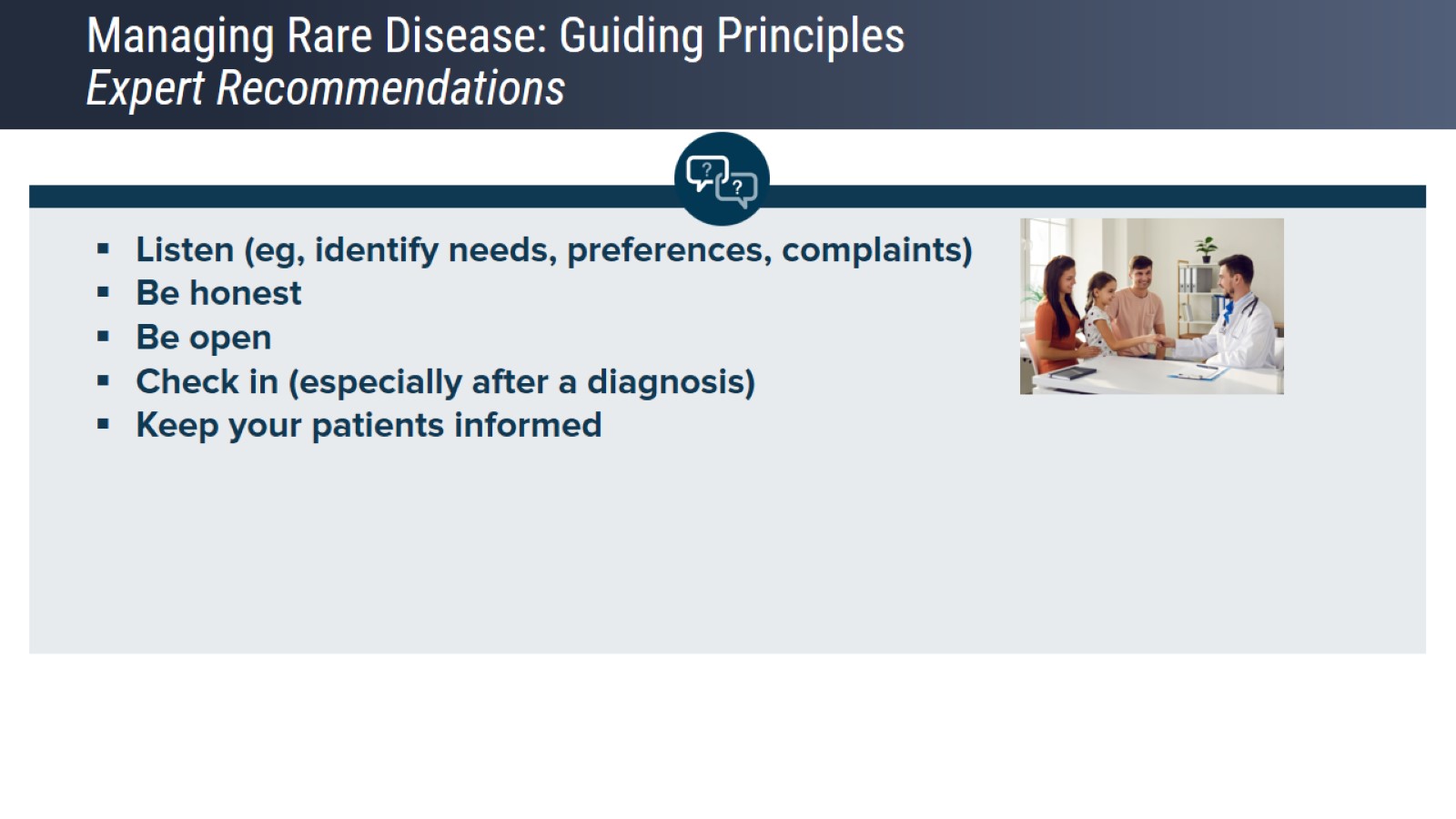 Managing Rare Disease: Guiding PrinciplesExpert Recommendations
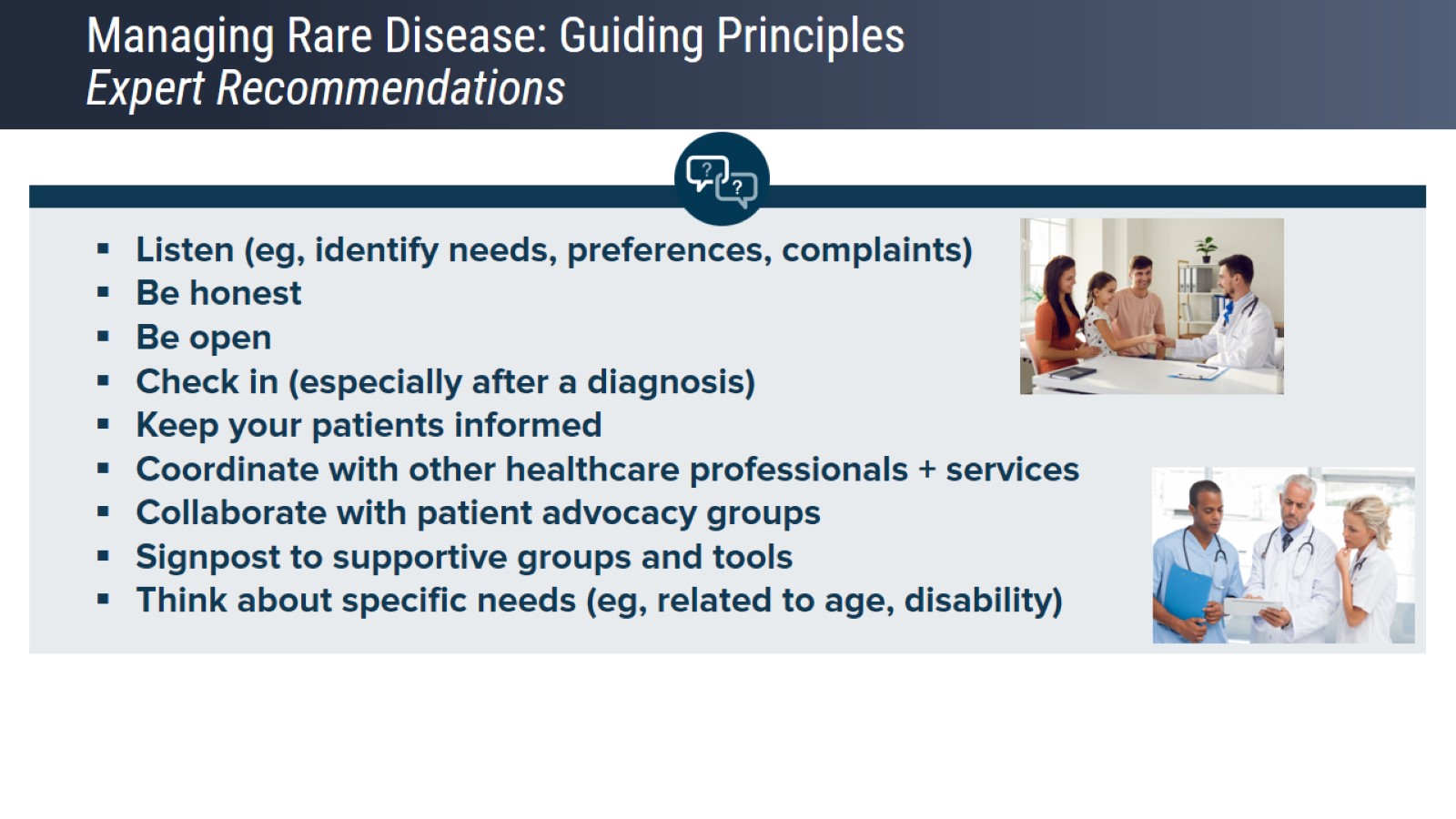 Managing Rare Disease: Guiding PrinciplesExpert Recommendations
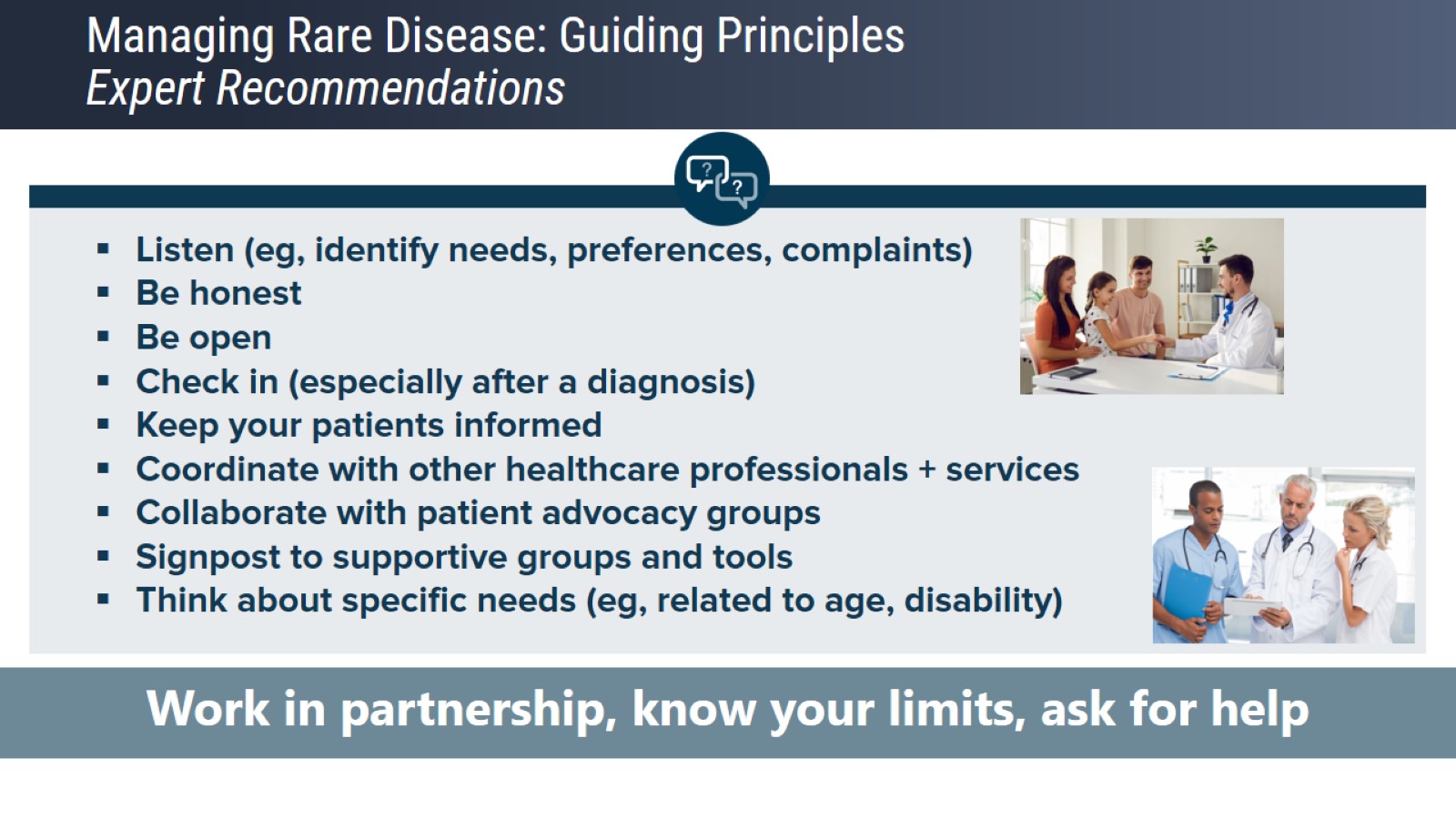 Managing Rare Disease: Guiding PrinciplesExpert Recommendations
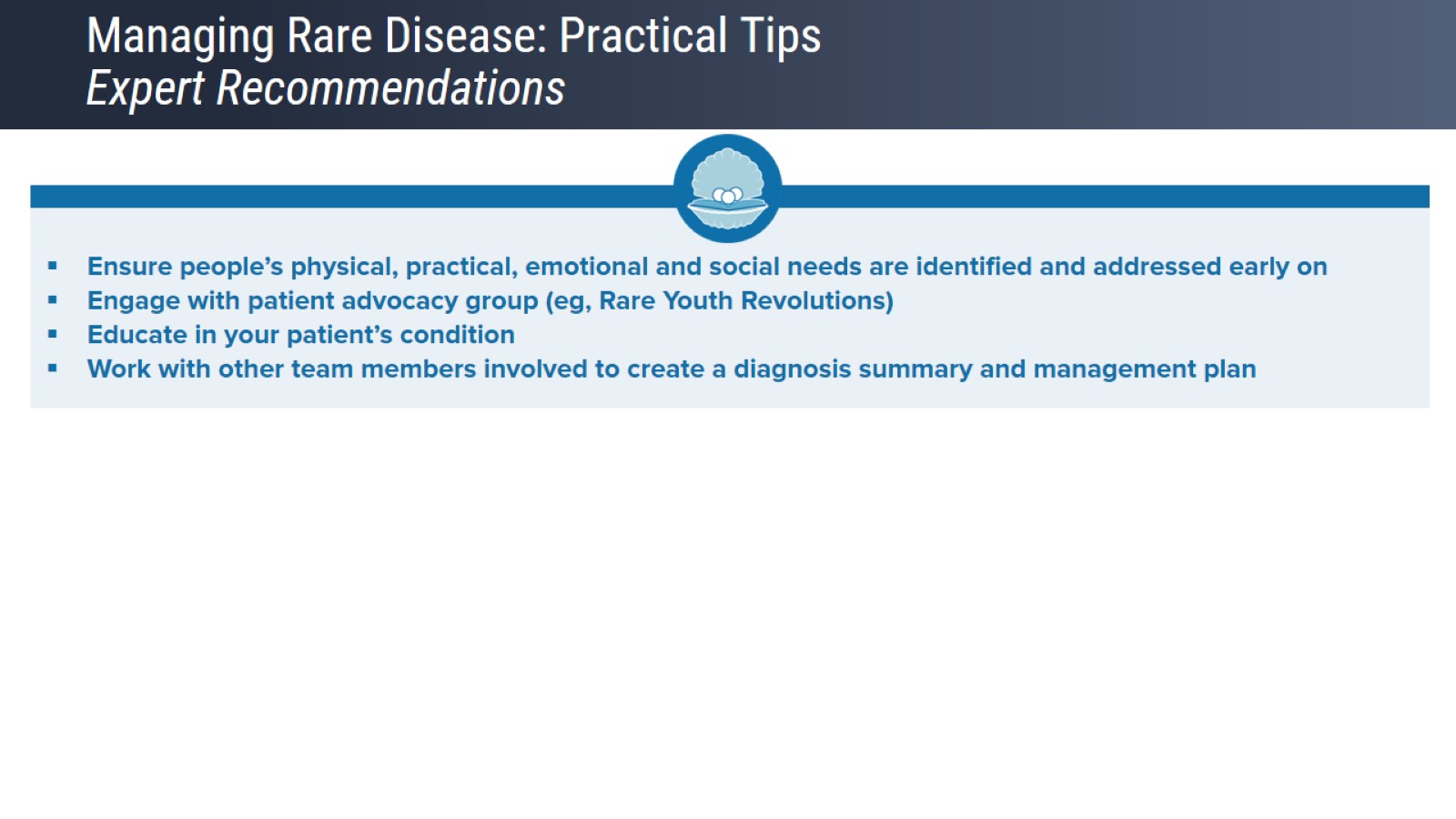 Managing Rare Disease: Practical TipsExpert Recommendations
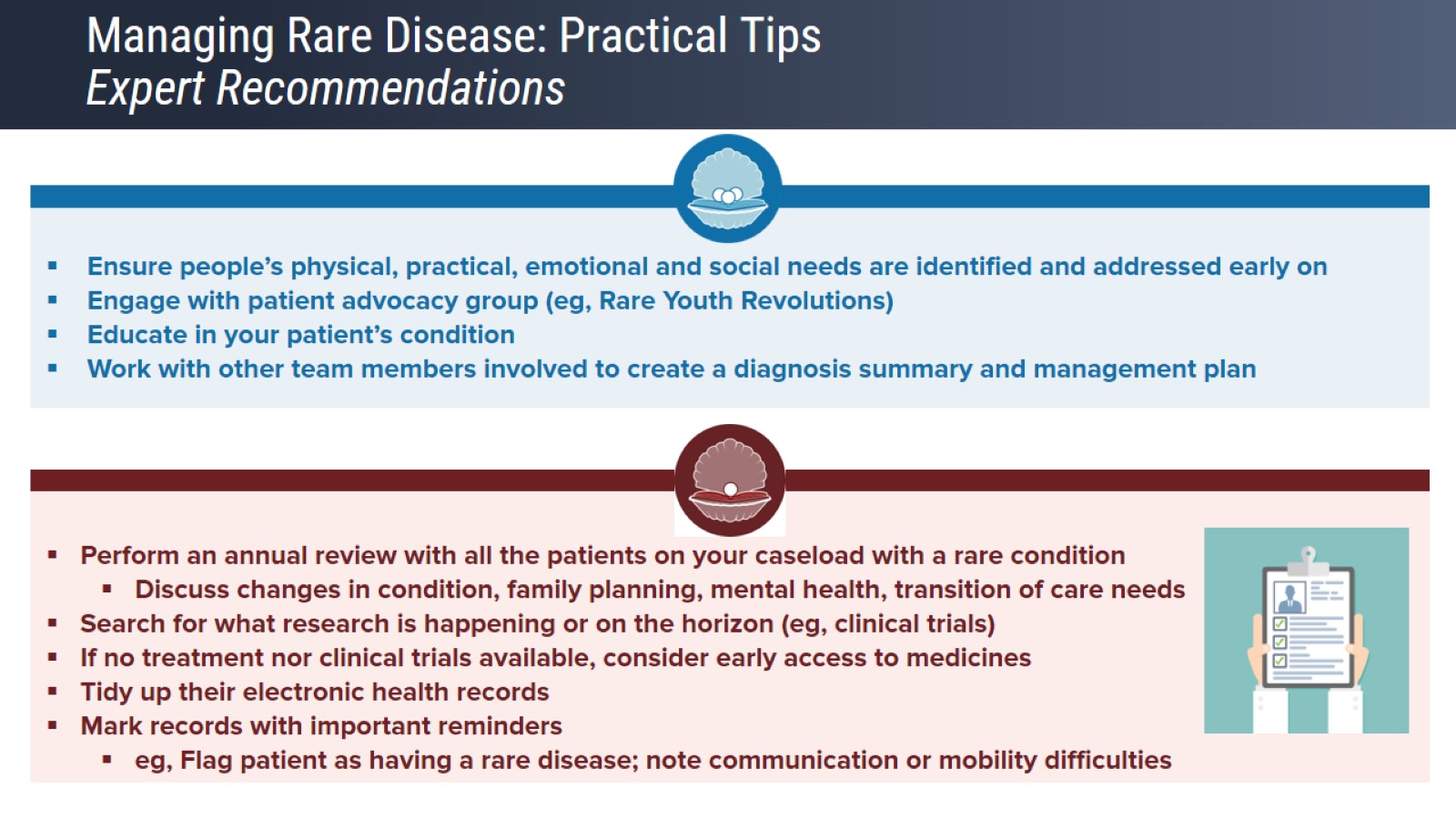 Managing Rare Disease: Practical TipsExpert Recommendations
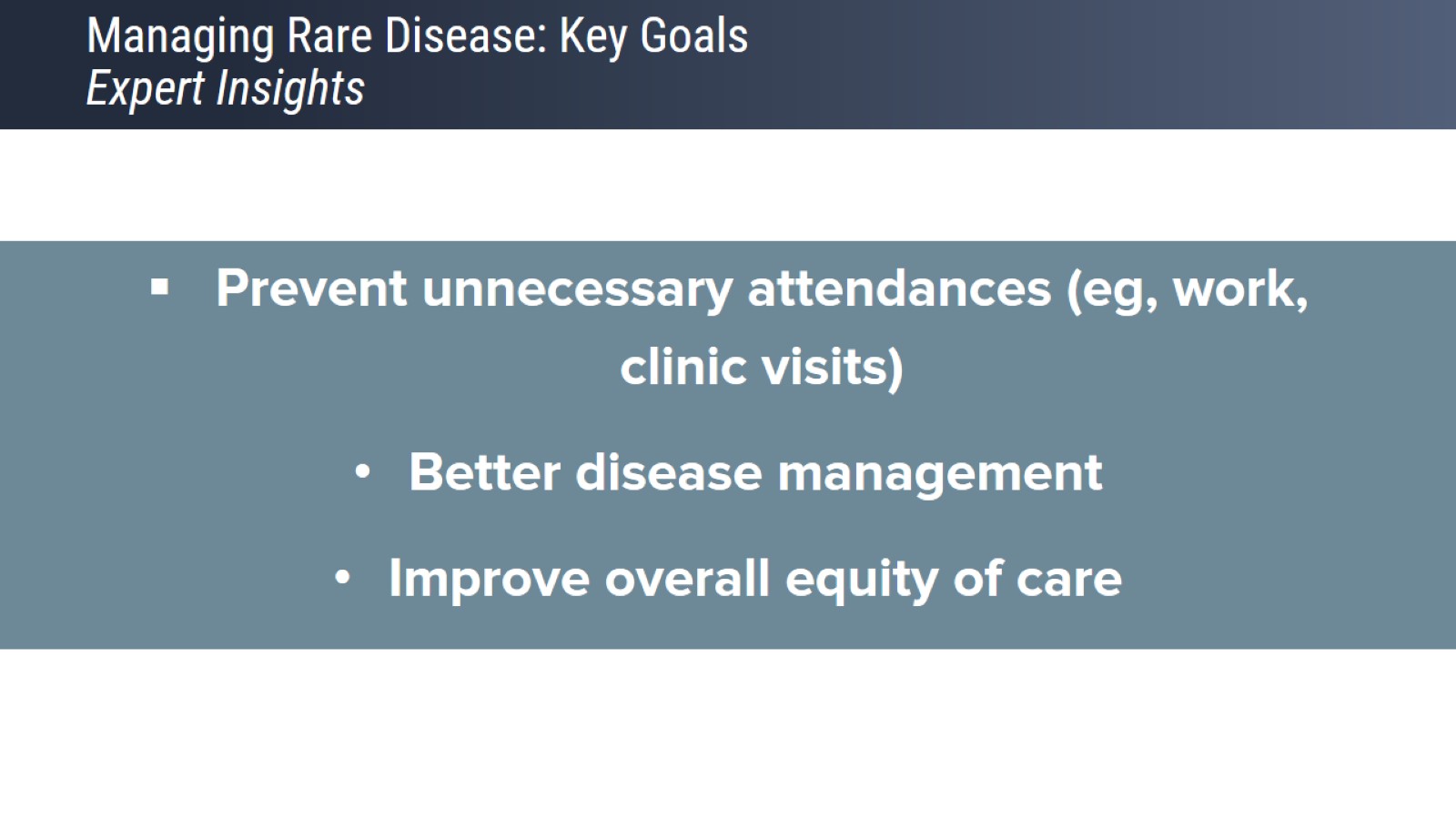 Managing Rare Disease: Key GoalsExpert Insights
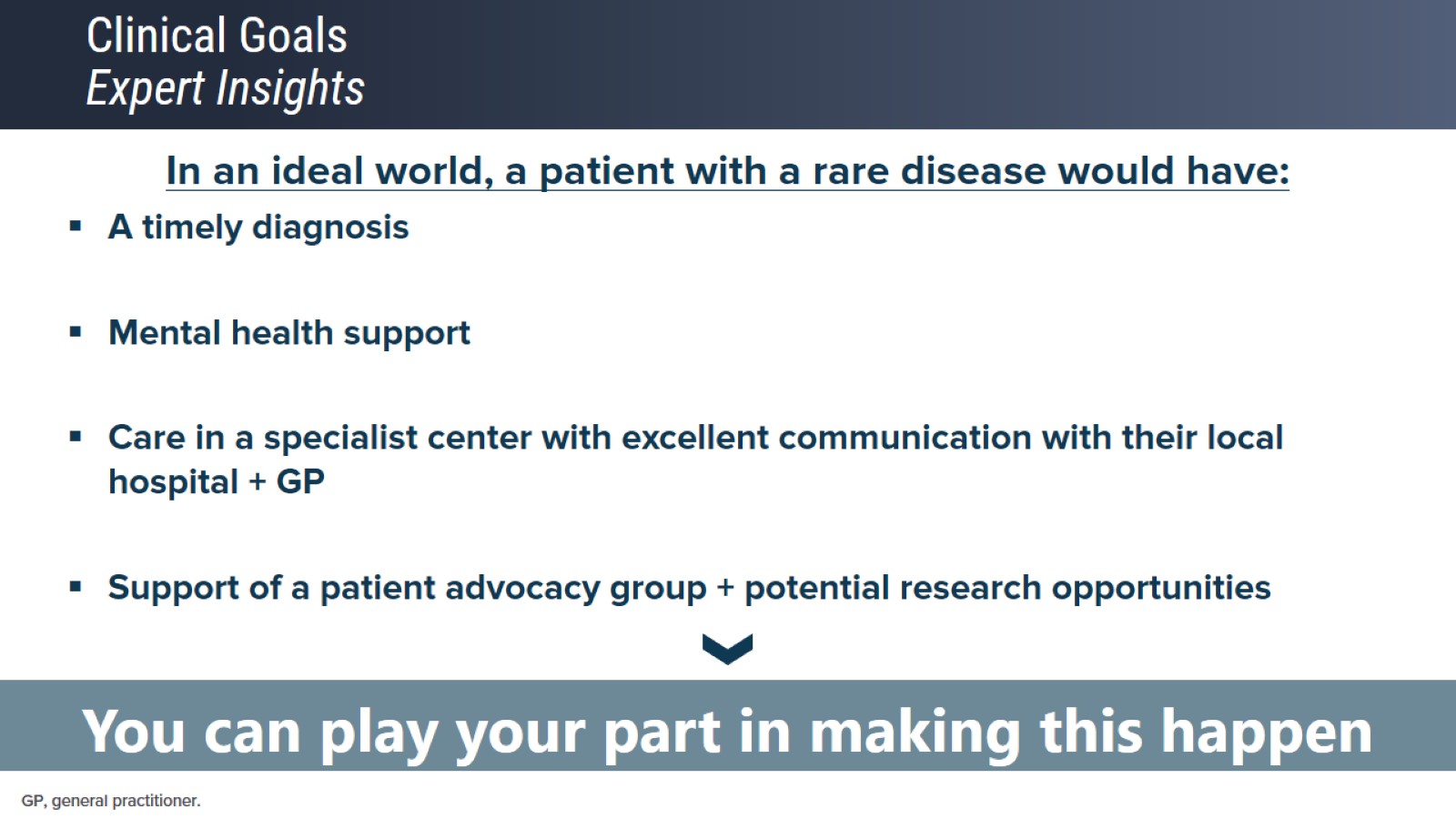 Clinical GoalsExpert Insights
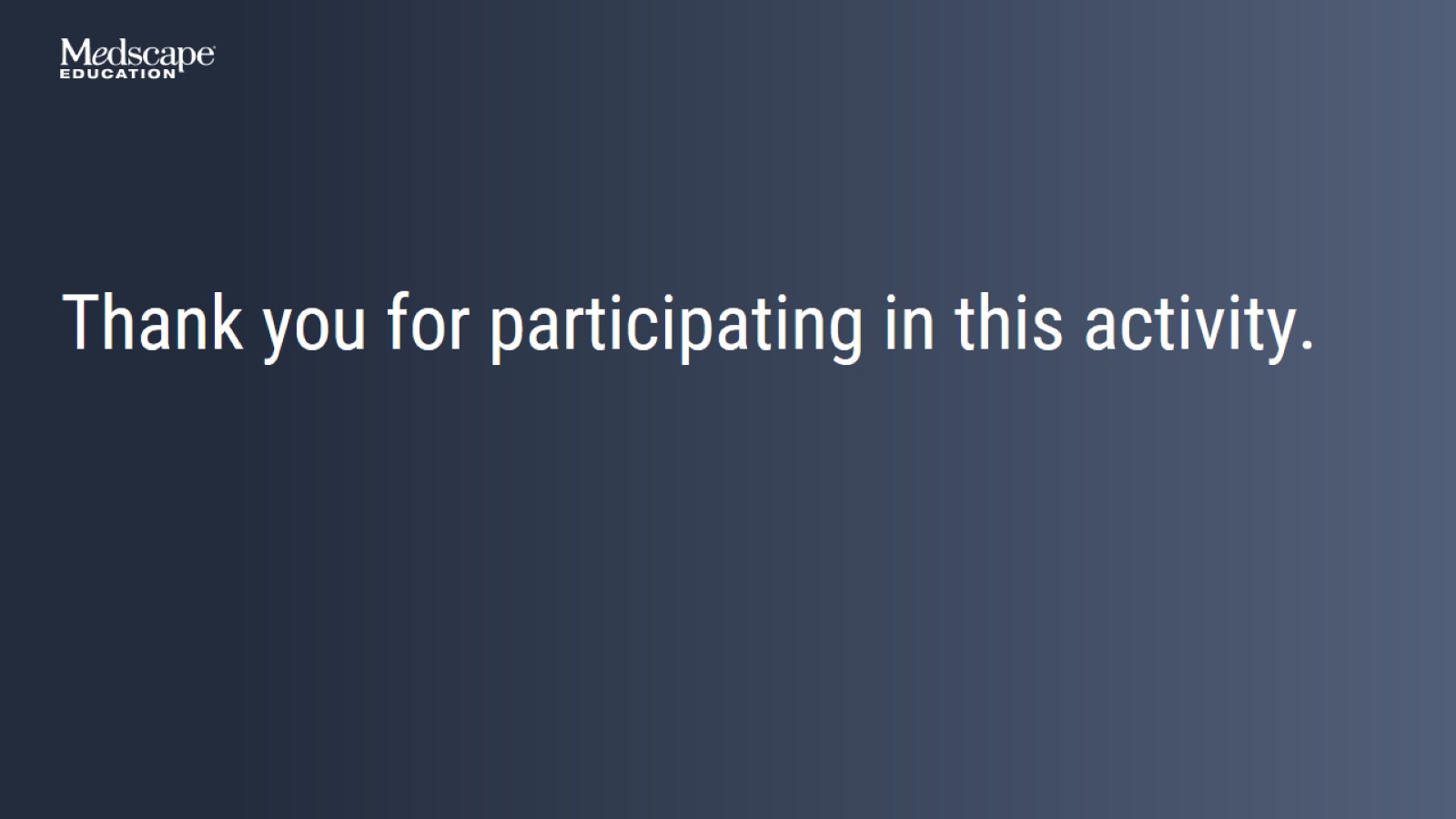